IEEE Tunisia Section financial Situation (2015)
Nizar Rokbani- Section Treasurer (2015-2016)
Nizar.rokbani@ieee.org
1
11/26/2015
Financial Resources (incomes)
Section Rebate : 2000 USD.
Members Breakdowns : depends on members number and grades.
Meetings Rebates : Depends on technical chapters activities
 Activity Bonus : awarded for technical chapters with more than 06 activities/year and section.
2
11/26/2015
Members Breakdown
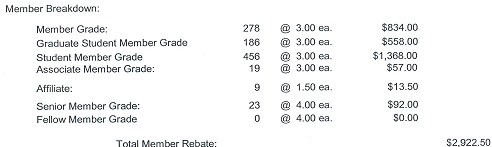 3
11/26/2015
Meetings Rebates
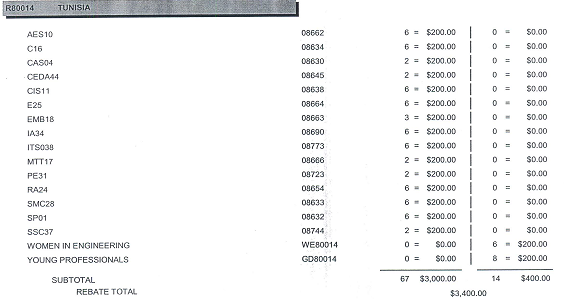 4
11/26/2015
Activity Bonus
Awarded to Chapters and Affinity Groups with more than 06 activities: workshops, meetings,events (AG)….
5
11/26/2015
Overview of Section Allowance (2015)
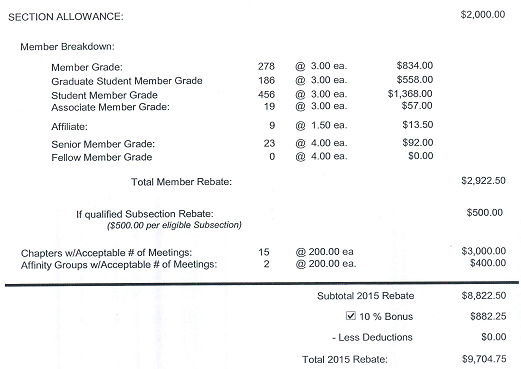 6
11/26/2015
Allowance Including Activity Bonus
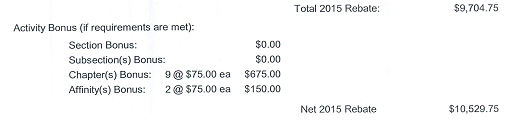 7
11/26/2015
Tunisia Section Rebate (2015)
8
11/26/2015
SB Rebates (2014)
9
11/26/2015
Special Fundings
1,500.00 Funding is for Nat'l Inst of Applied Sci & Tech (INSAT) for winning the Student Enterprise Award Attn Afef Bennani Counselor.
10
11/26/2015
Chapters Rebates
11
11/26/2015
Society Chapter Supports
12
11/26/2015
How rebates will be feeded back
No cash money will be given. 
Will pay providers &/or make reinboursement for volunteers for related activities (Up to your rebate). 
Will reinbourse local travel fees for Executive commitees members or invited speakers (Up to your rebate). 
For any financial transaction : proofs and invoices are needed for archival. 
The hole process will coverned by the treasurers and Chairs.
13
11/26/2015
Sponsorships
Entities are encouraged to build strong sponsorships with industrial partners. 
Any Sponsoring incomes will be reserved to the related entities.
Until IEEE Tunisia association local legal representation is estanlished we could support Entities in their efforts. 
Section and its entities should agree for local incomes to have sustainable finances.
14
11/26/2015
Thanks for your attention
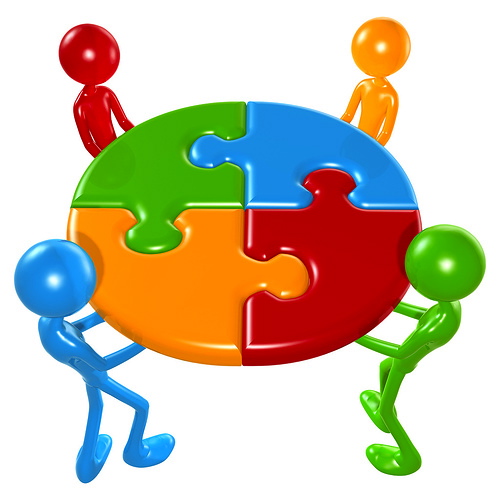 Questions
15
11/26/2015